Организм человека
Уроки  окружающего мира. 4 класс
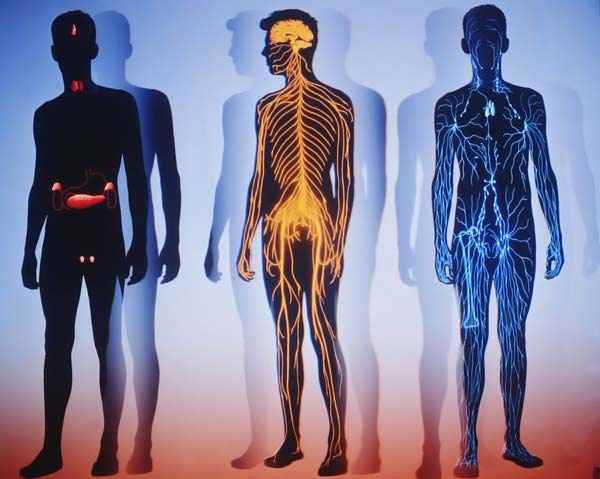 Автор: Иванова Елена Александровна. Учитель начальных классов 
МОУ Родниковская СОШ №32
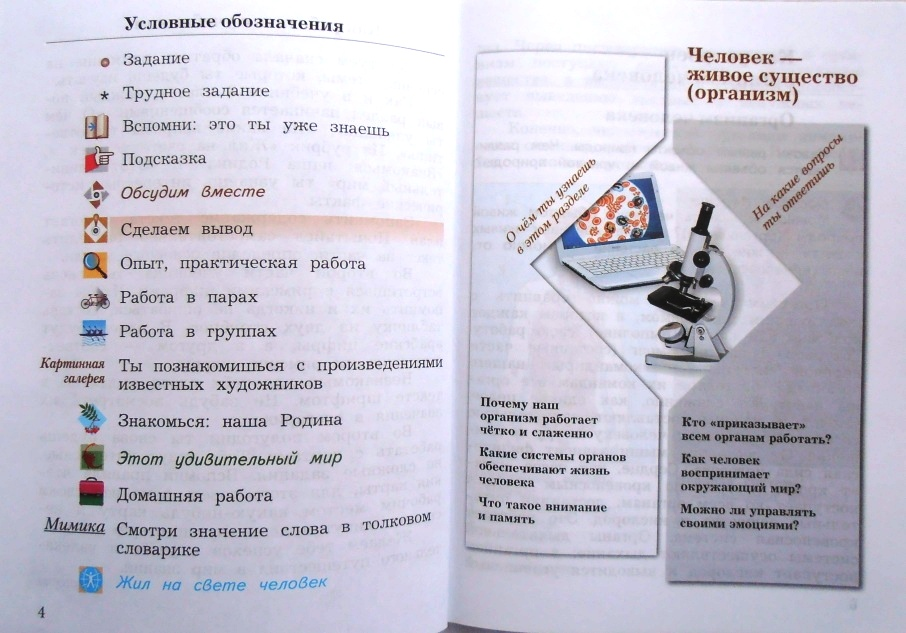 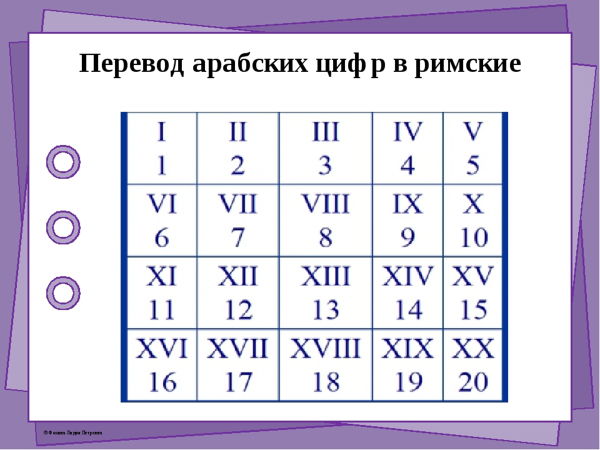 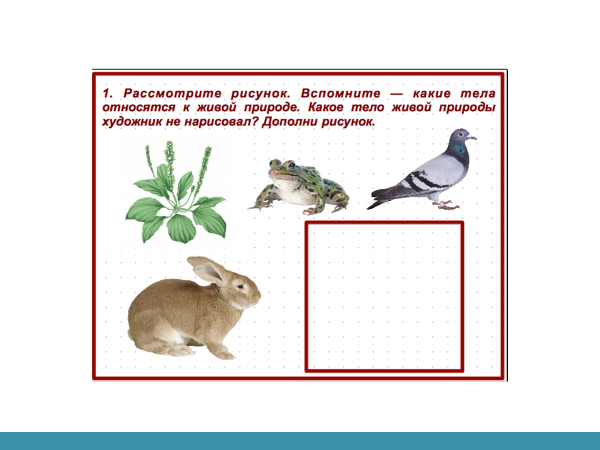 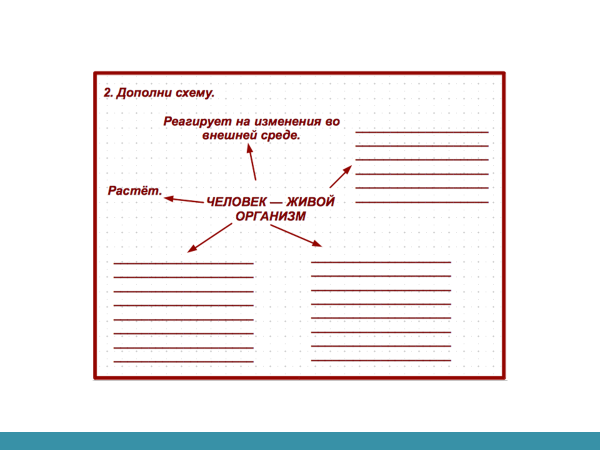 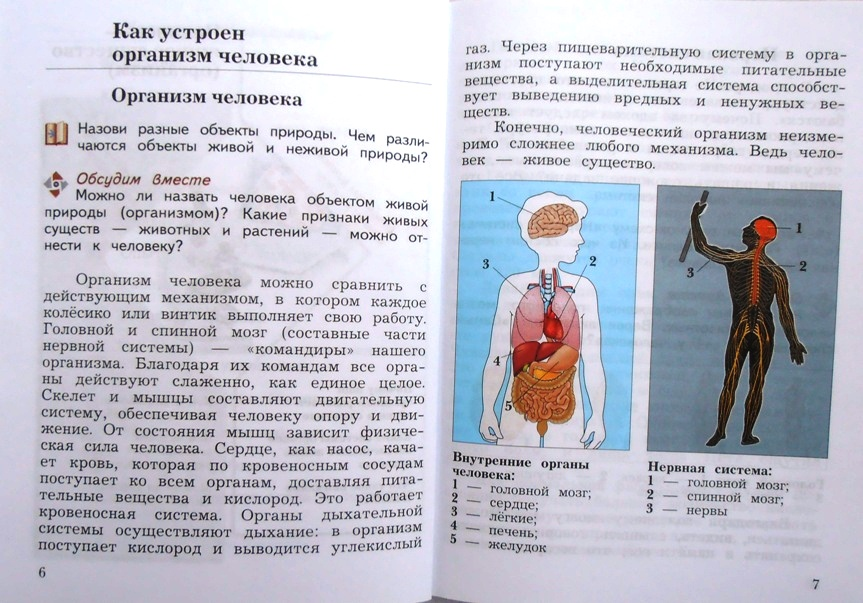 Урок 1
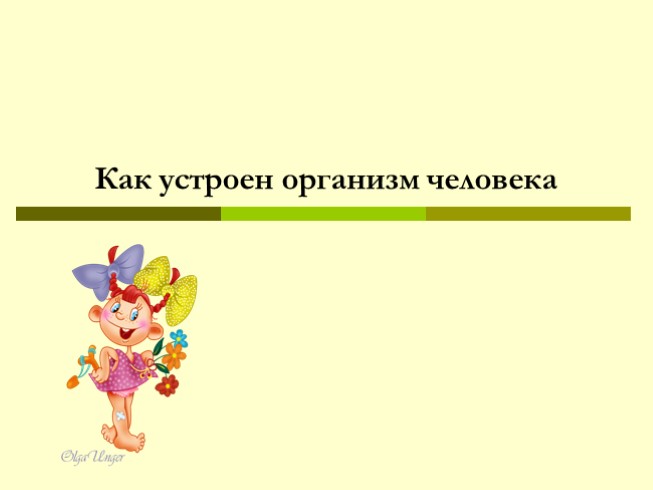 1. Орган слуха
кроссворд
2. Главный орган кровеносной системы.
3. Главный орган дыхания
4. Органы зрения
8. Главный орган человеческого организма, который управляет всеми процессами
5. Орган обоняния
6. Орган пищеварения
7. Орган вкуса
МОЛОДЦЫ!
Что такое «организм»?
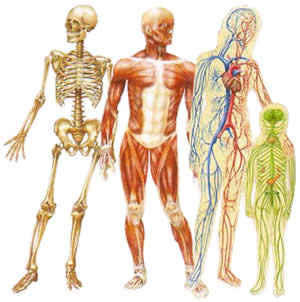 ПО СЛОВАРЮ  ОЖЕГОВА:
«Организм- живое целое, обладающее совокупностью свойств , отличающей его
 от неживой материи».
Организм человека - система органов,  взаимосвязанных между собой и образующих единое целое.
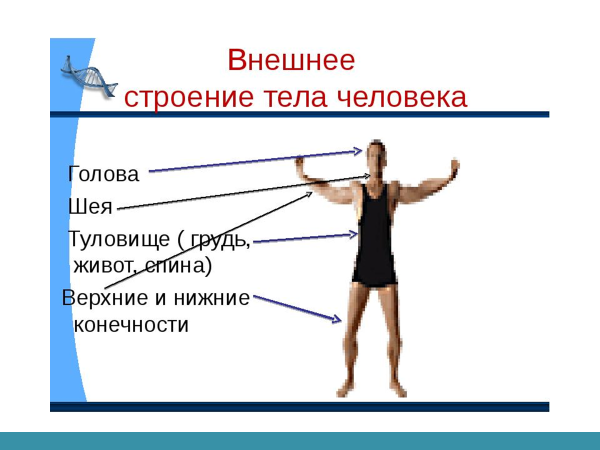 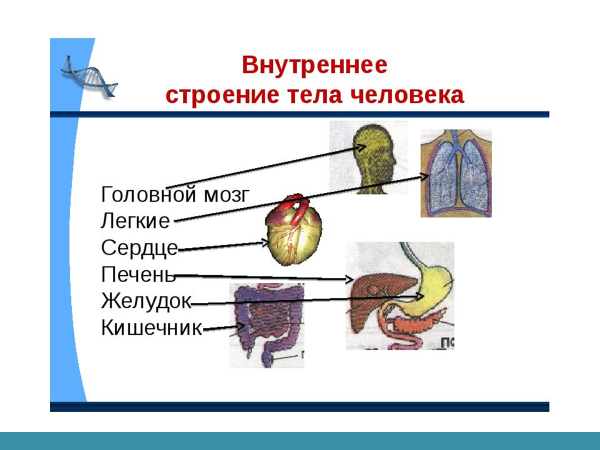 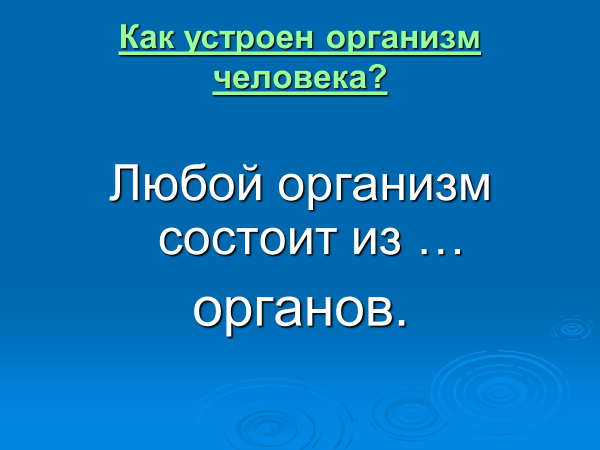 Какие органы располагаются внутри человека?
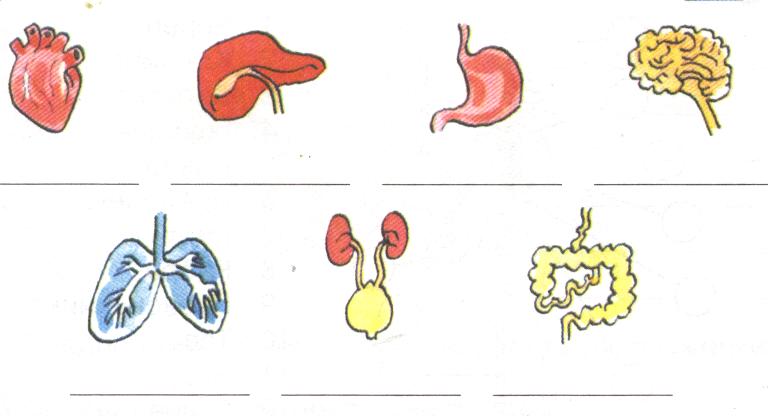 Желудок
Мозг
Сердце
Печень
Почки
Кишечник
Лёгкие
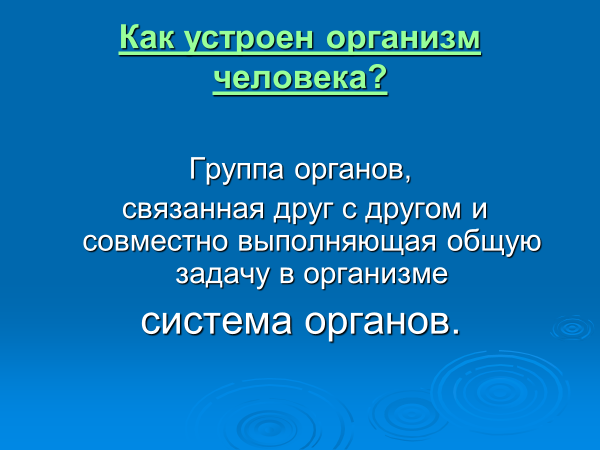 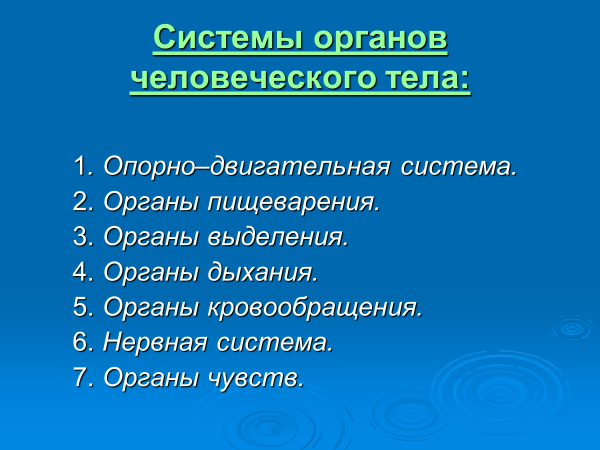 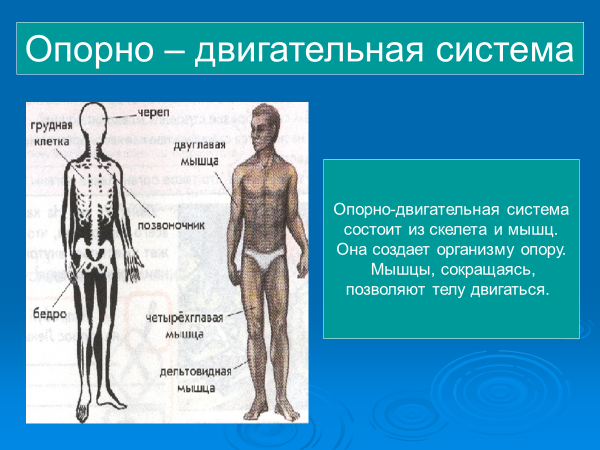 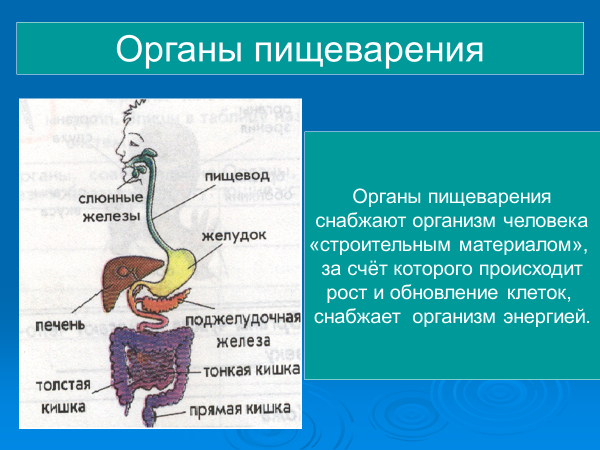 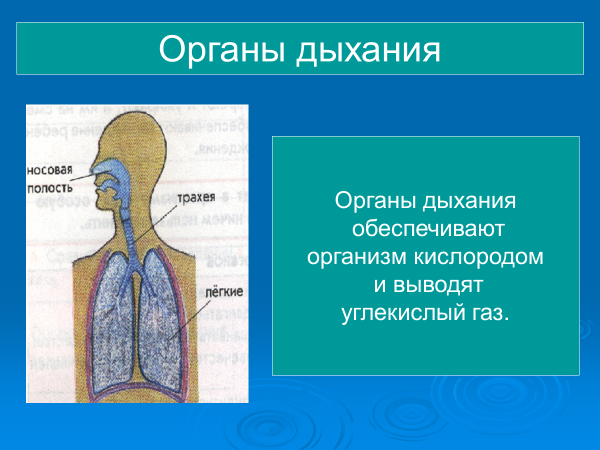 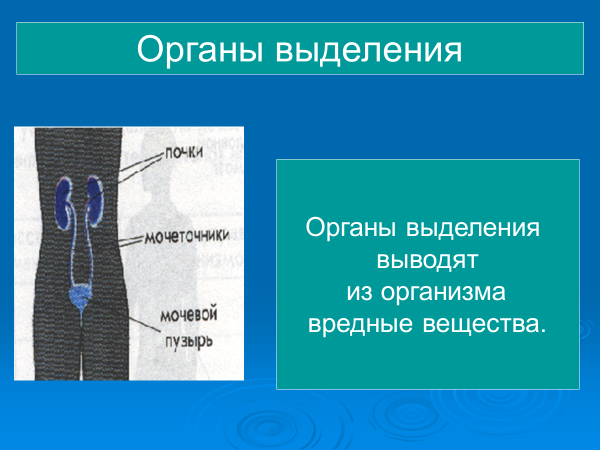 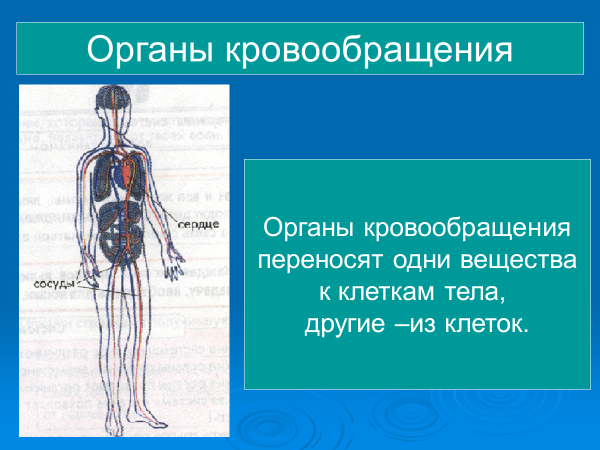 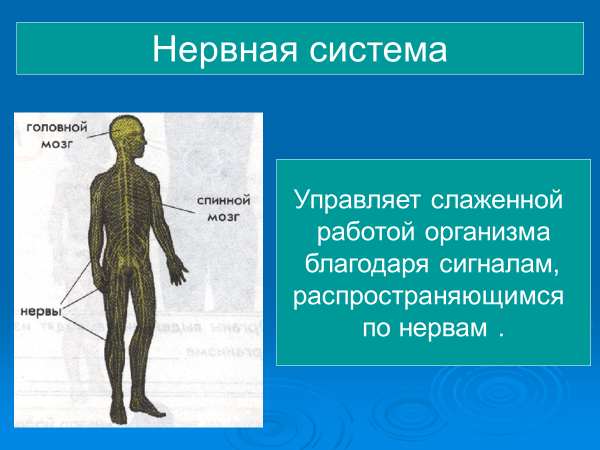 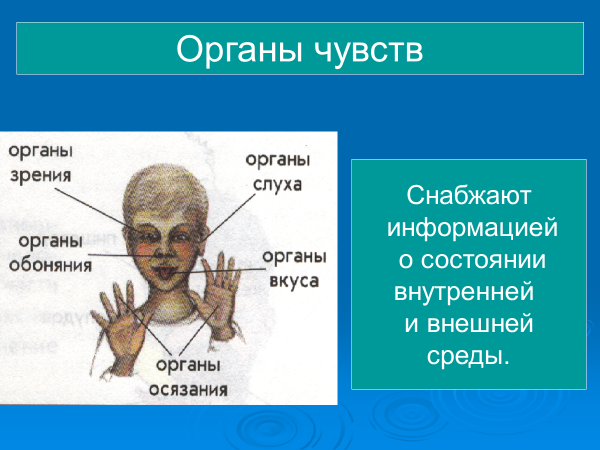 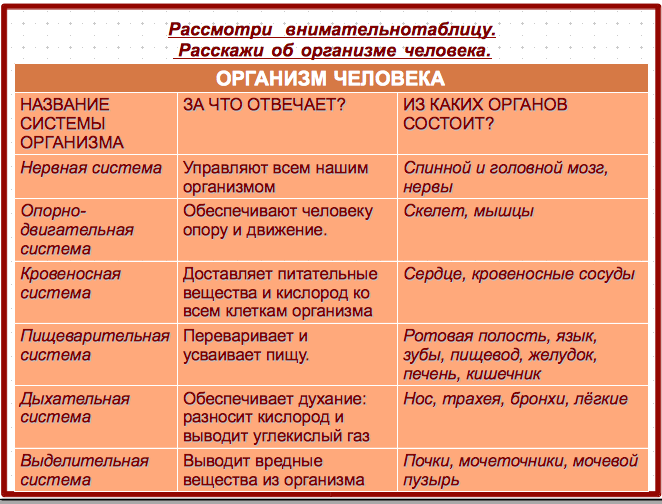 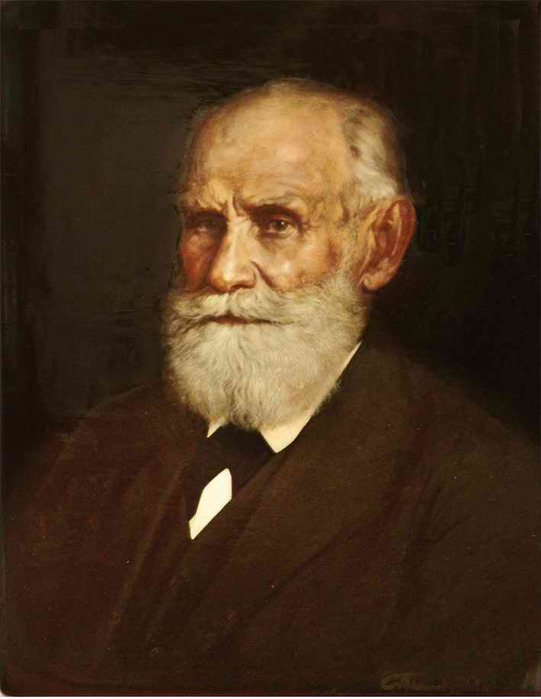 СТРОЕНИЕ ТЕЛА ЧЕЛОВЕКА 
ИЗУЧАЕТ НАУКА АНАТОМИЯ,

А РАБОТУ ЕГО ОРГАНОВ-
ФИЗИОЛОГИЯ ЧЕЛОВЕКА, 

НАУКА О СОХРАНЕНИИ 
И УКРЕПЛЕНИИ ЗДОРОВЬЯ
НАЗЫВАЕТСЯ  ГИГИЕНОЙ.
ИВАН ПЕТРОВИЧ 
ПАВЛОВ
1849-1936
Домашнее задание
Учебник с.6-7 пересказ
С.7Рисунок-схема. Обратить внимание, где находятся основные органы.
Записи в тетради.
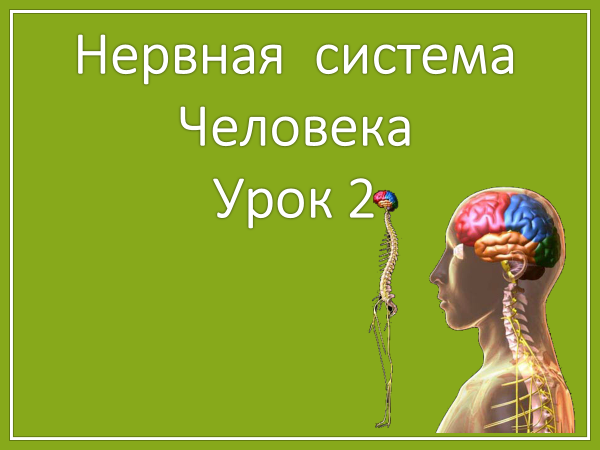 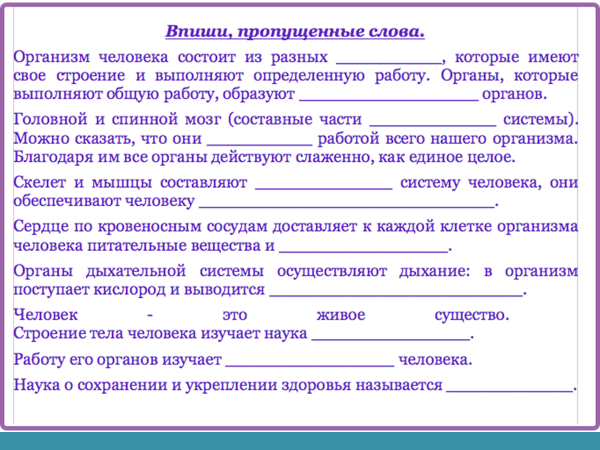 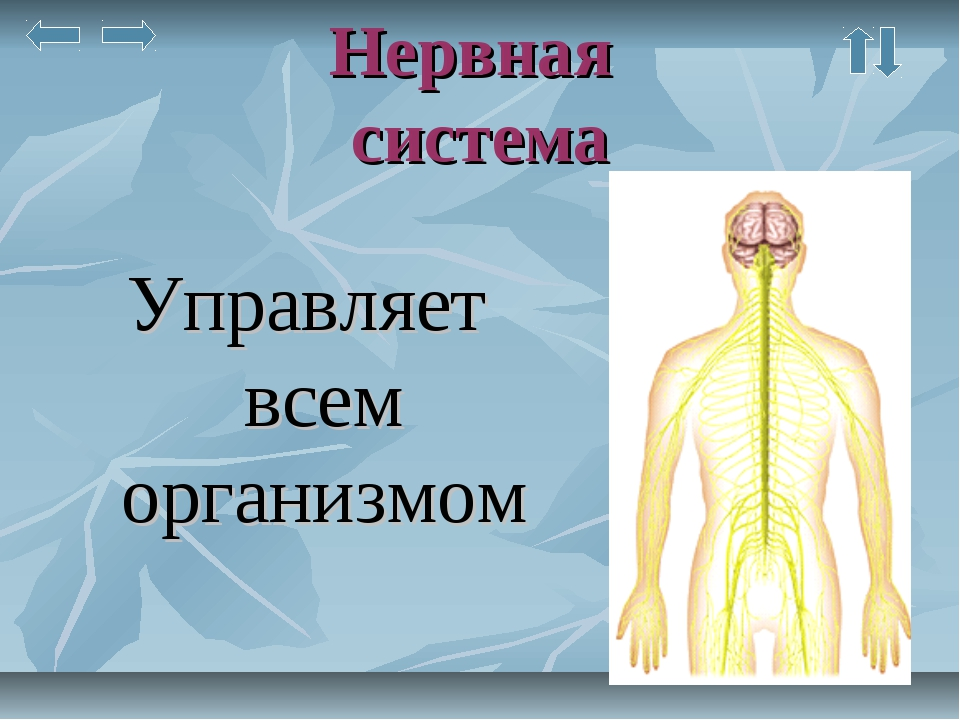 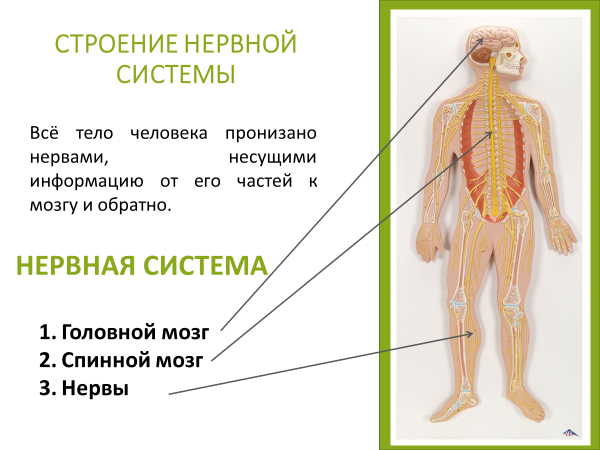 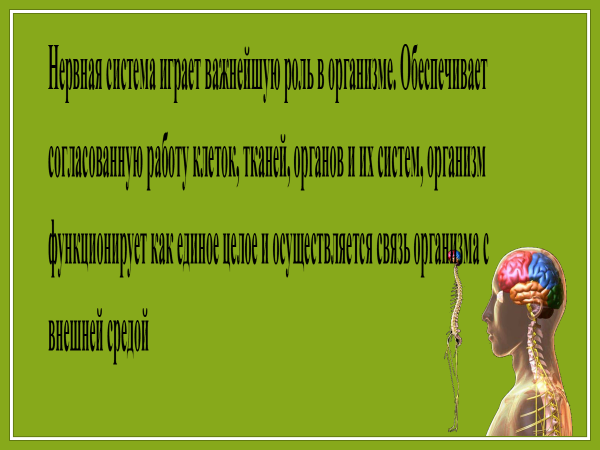 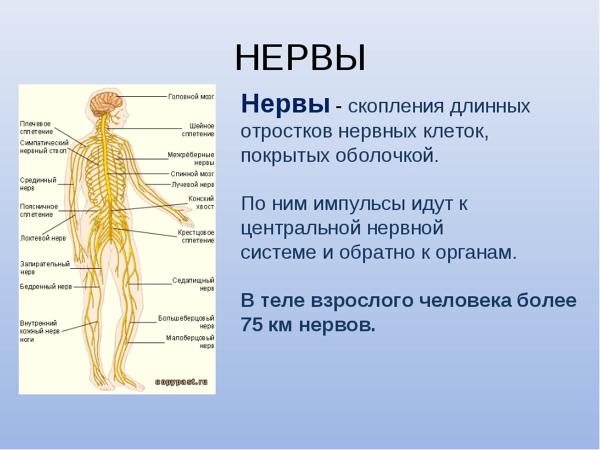 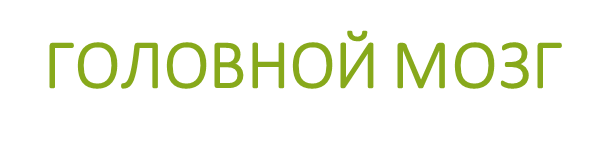 Строение головного  мозга
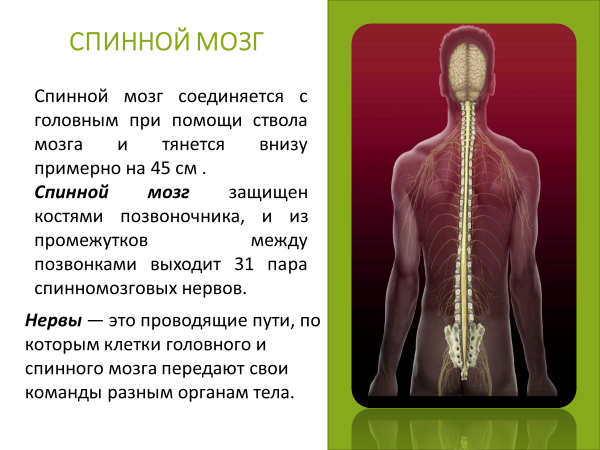 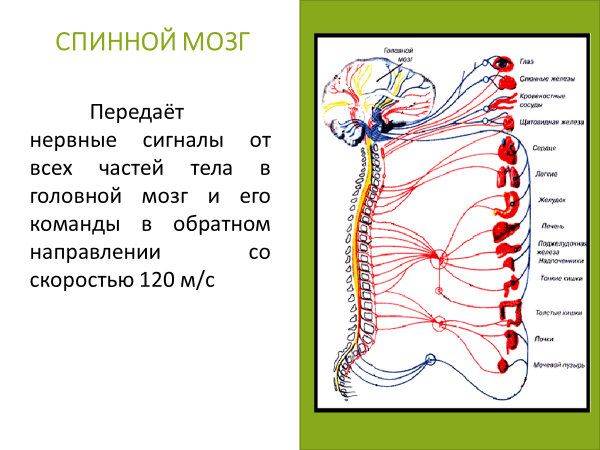 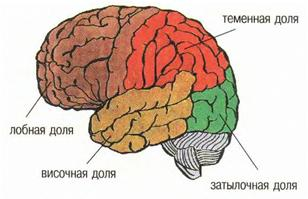 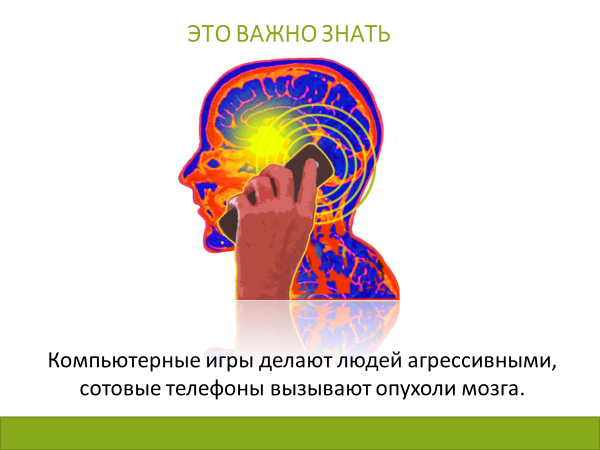 Домашнее задание
Учебник с.6-10 пересказ
С.7 рисунок- схема повторить
Записи в тетради
УСТНО подготовить рассказ на тему «Значение нервной системы для человека»
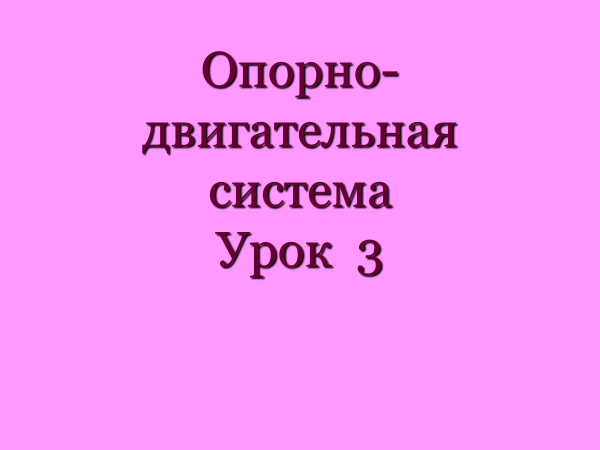 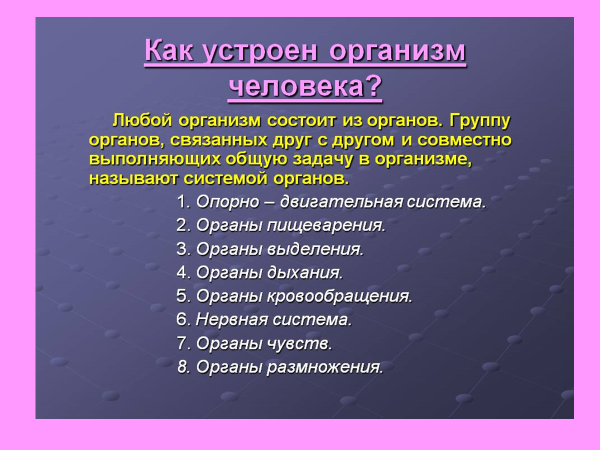 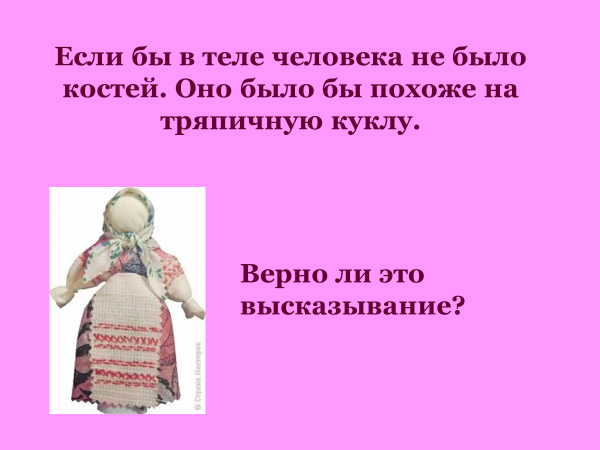 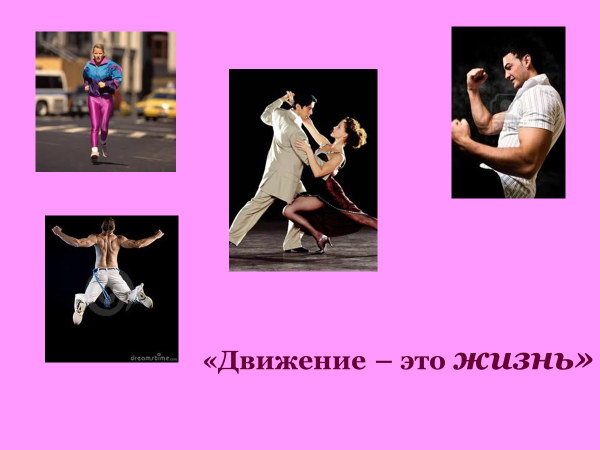 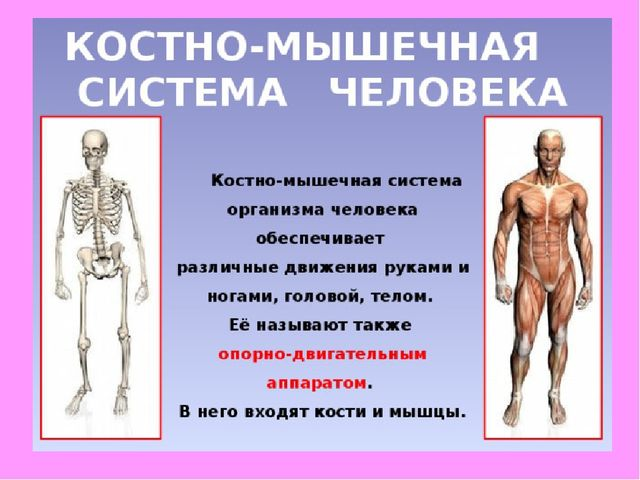 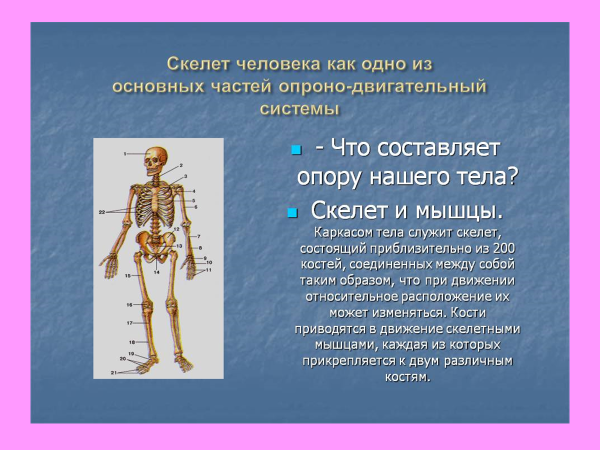 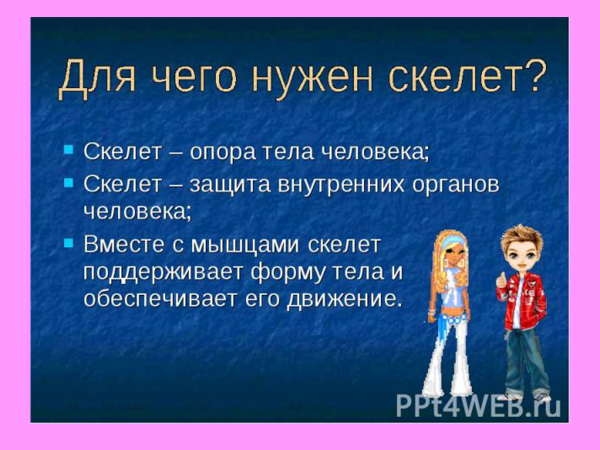 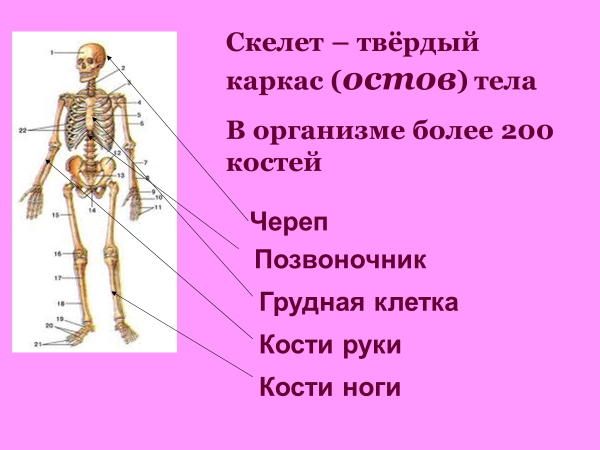 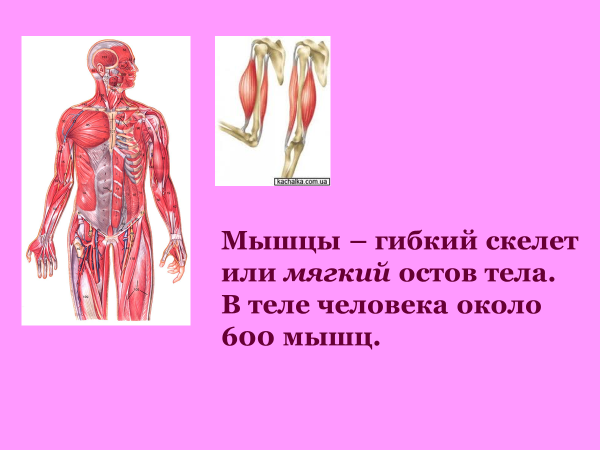 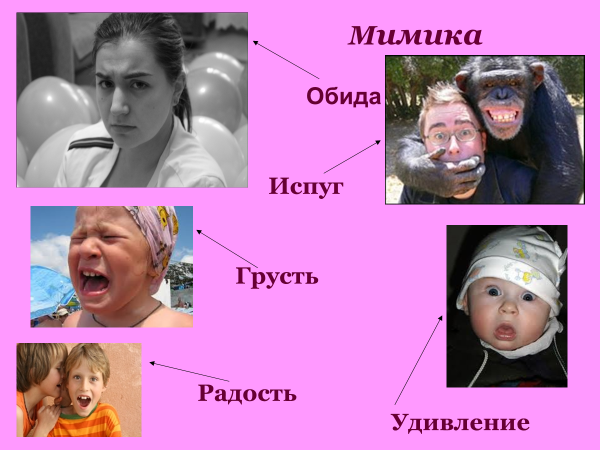 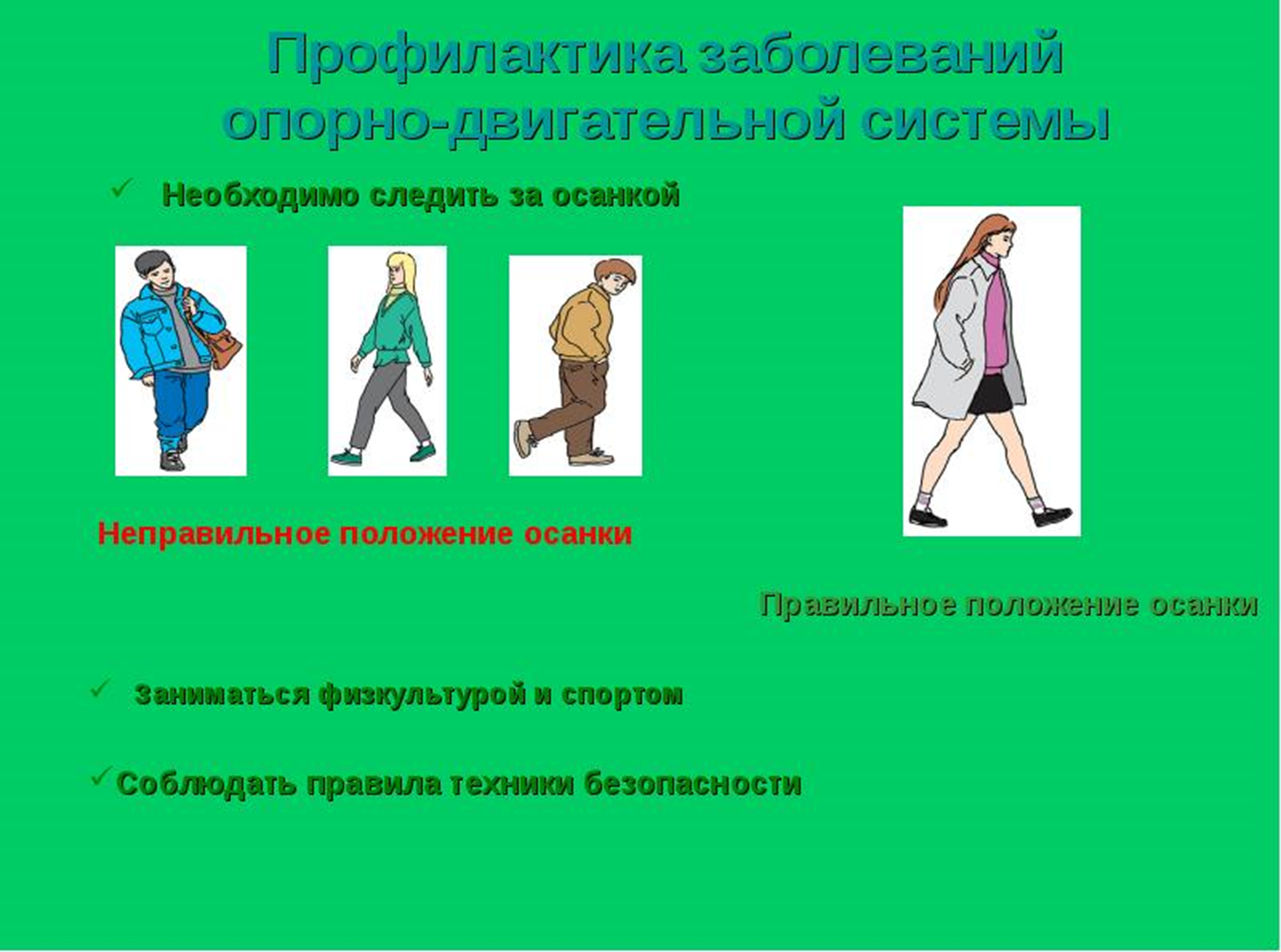 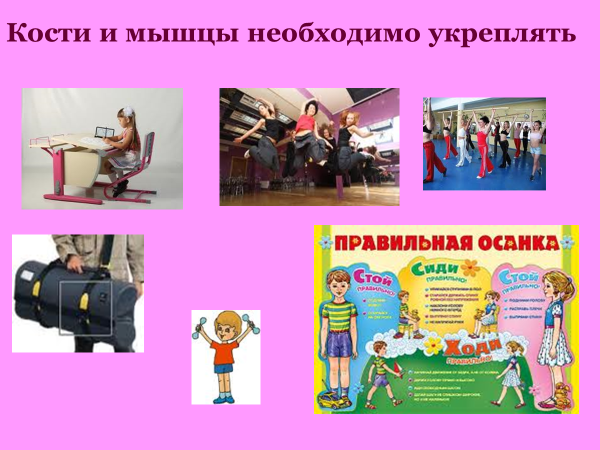 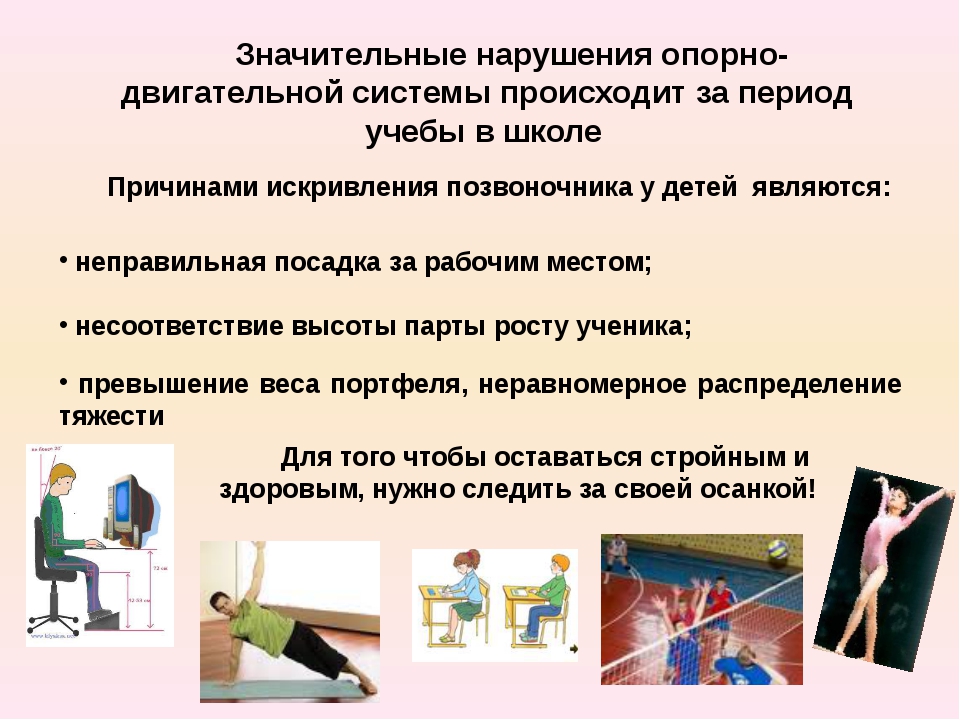 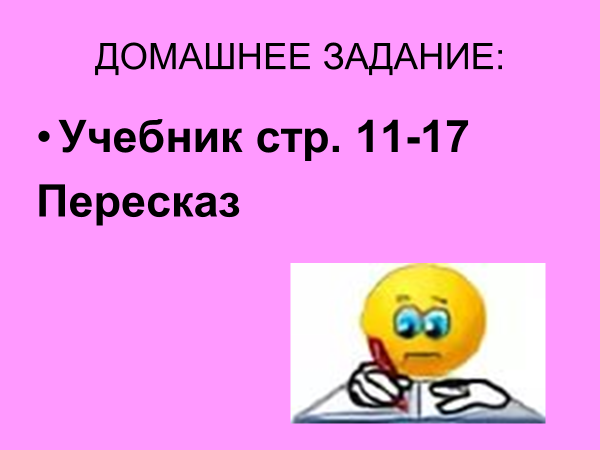 Пищеварительная система
Урок 4
Проверка домашнего задания
Рабочая тетрадь с.4-5 №5,6,8,10
Разгадай кроссворд
Разгадай кроссворд
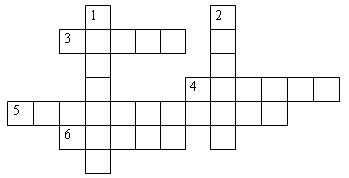 По горизонтали: 3. Кости, образующие твердую основу головы у позвоночных.
 4. Центральный орган кровообращения в виде мускульного мешка. 
5. Спинной хребет, образуемый цепью костей, идущих вдоль спины и заключающих в себе спинной мозг. 
6. Дугообразная узкая кость, идущая от позвоночника к грудной кости.
По вертикали: 1. Живое существо, обладающее даром мышления и речи. 
2. Самая крупная пищеварительная железа у животных и человека, вырабатывающая желчь.
Здоровье дороже золота.
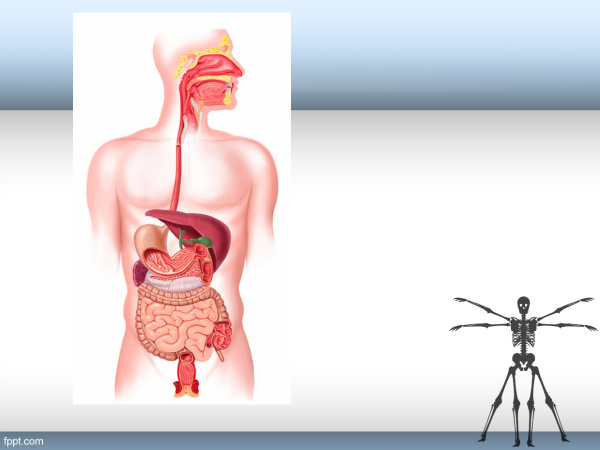 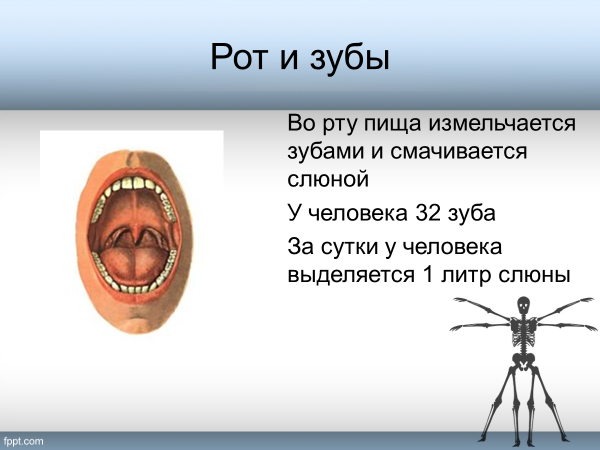 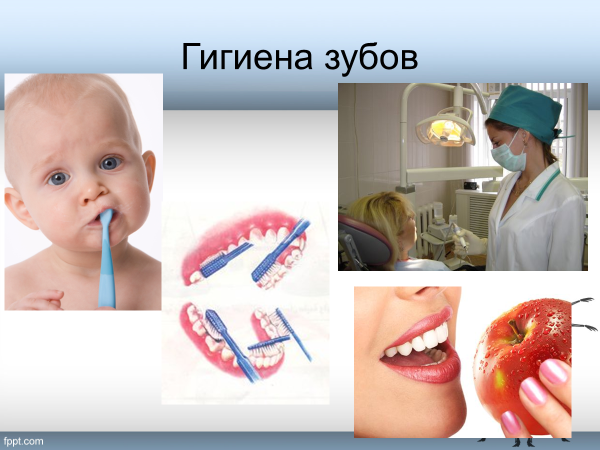 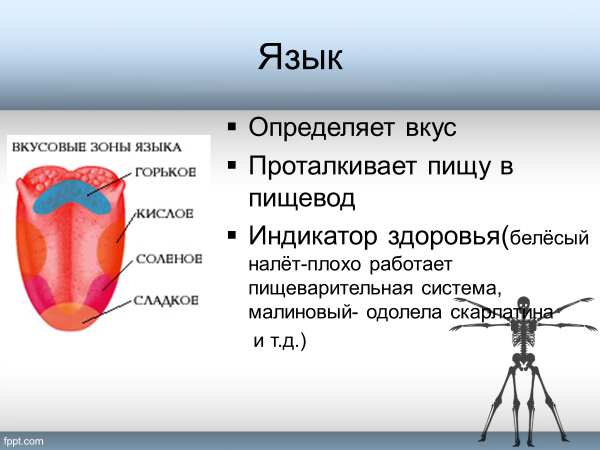 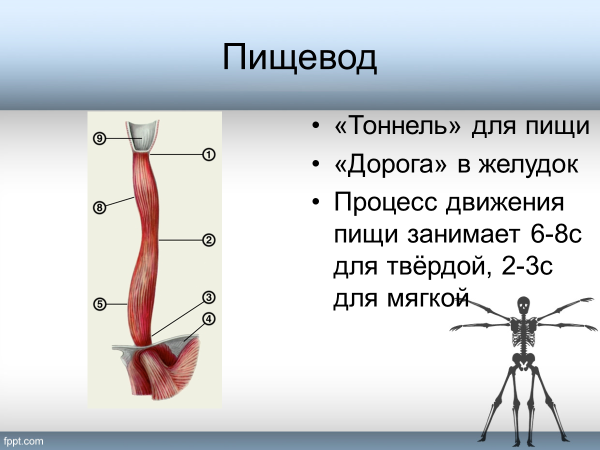 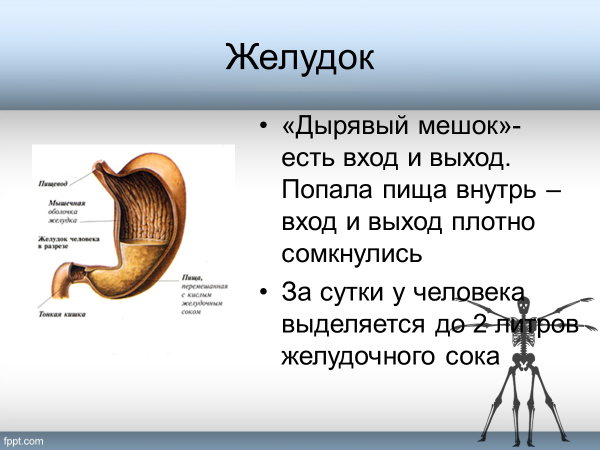 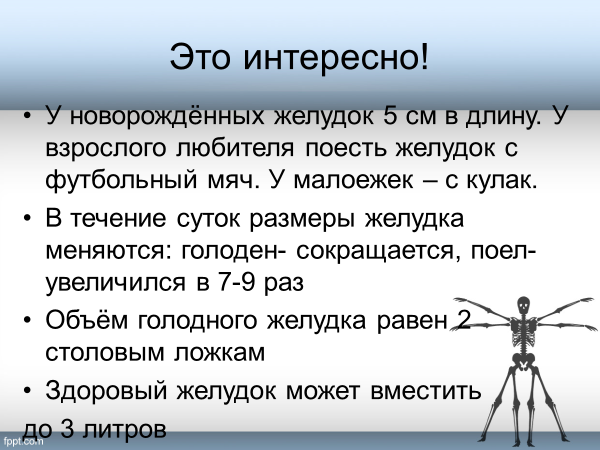 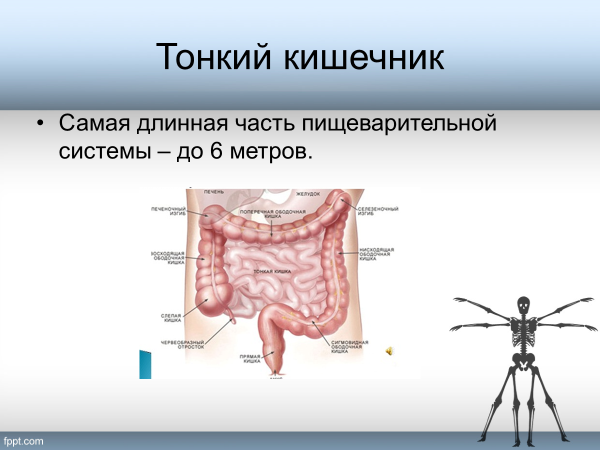 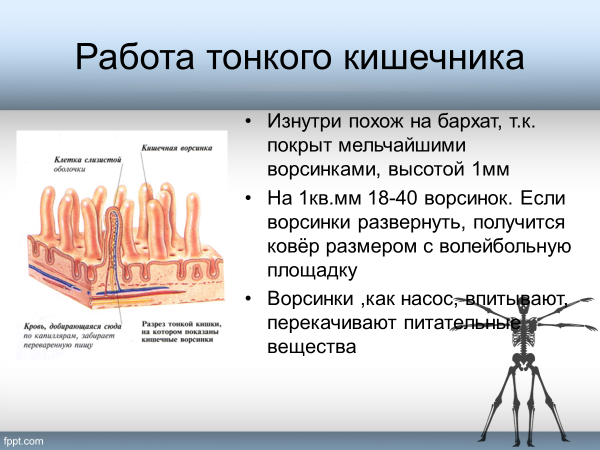 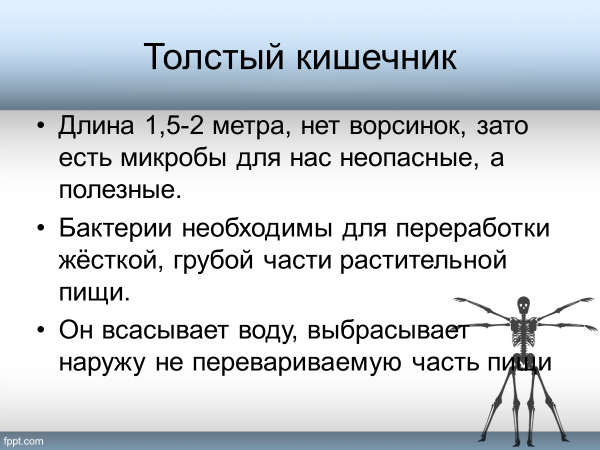 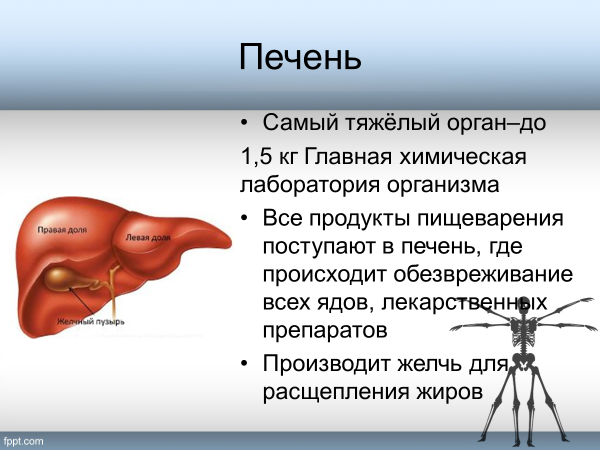 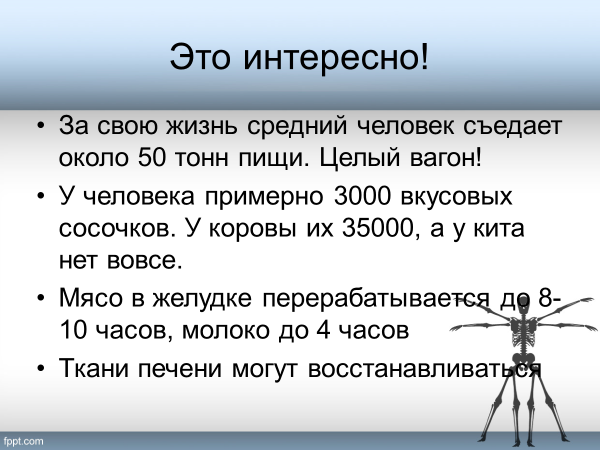 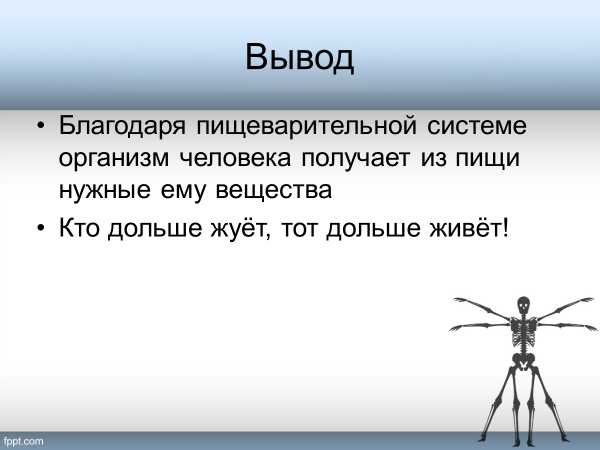 Домашнее задание
Темы проекта
1.Может ли организм человека жить без витаминов.
2. Почему люди болеют цингой.
3.Наша пища и витамины.